November in Primary school Barilović
School Team for Human Rights participated in all parent meetings. Parents have expressed their opinion of the school through the SWOT analysis. They pointed out the ways in which they can participate in school life and encourage progress. We concluded that it is necessary to increase the number of activities involving parents. These are Mathematics Evening, field work and the School day.
Now, The school Team make Presentation about SWOT analysis for Parents Council. 
We celebrated International Day of Tolerance (16 November)
Ivana, Vesna, Dejana, Josip - Croatian team
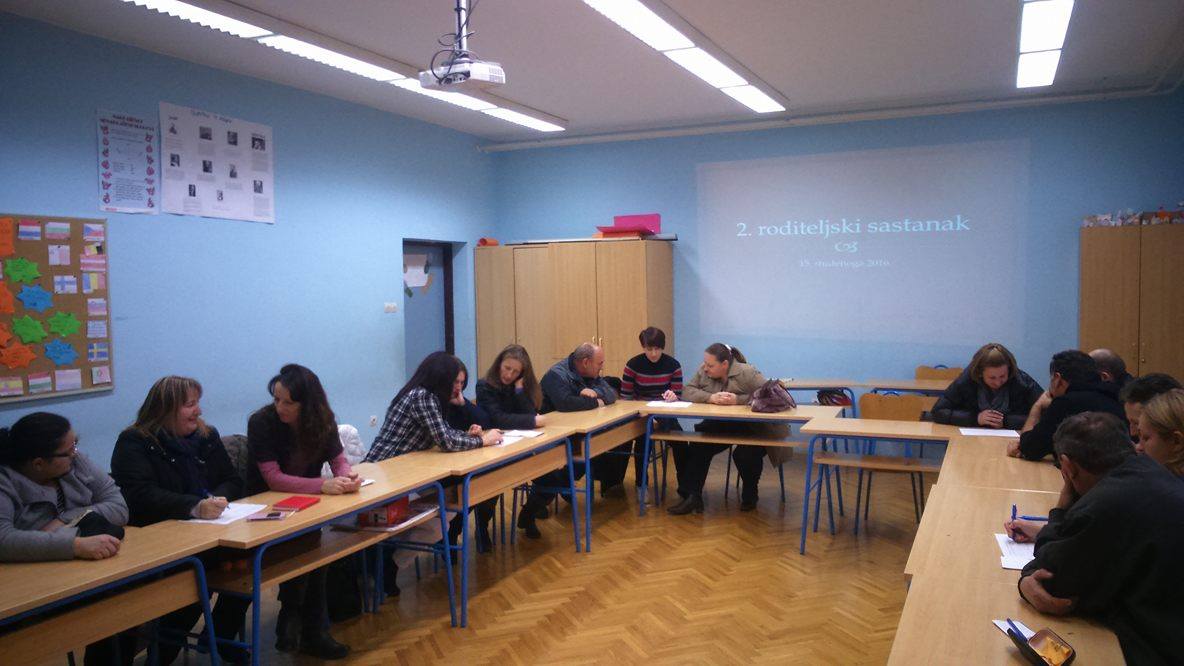 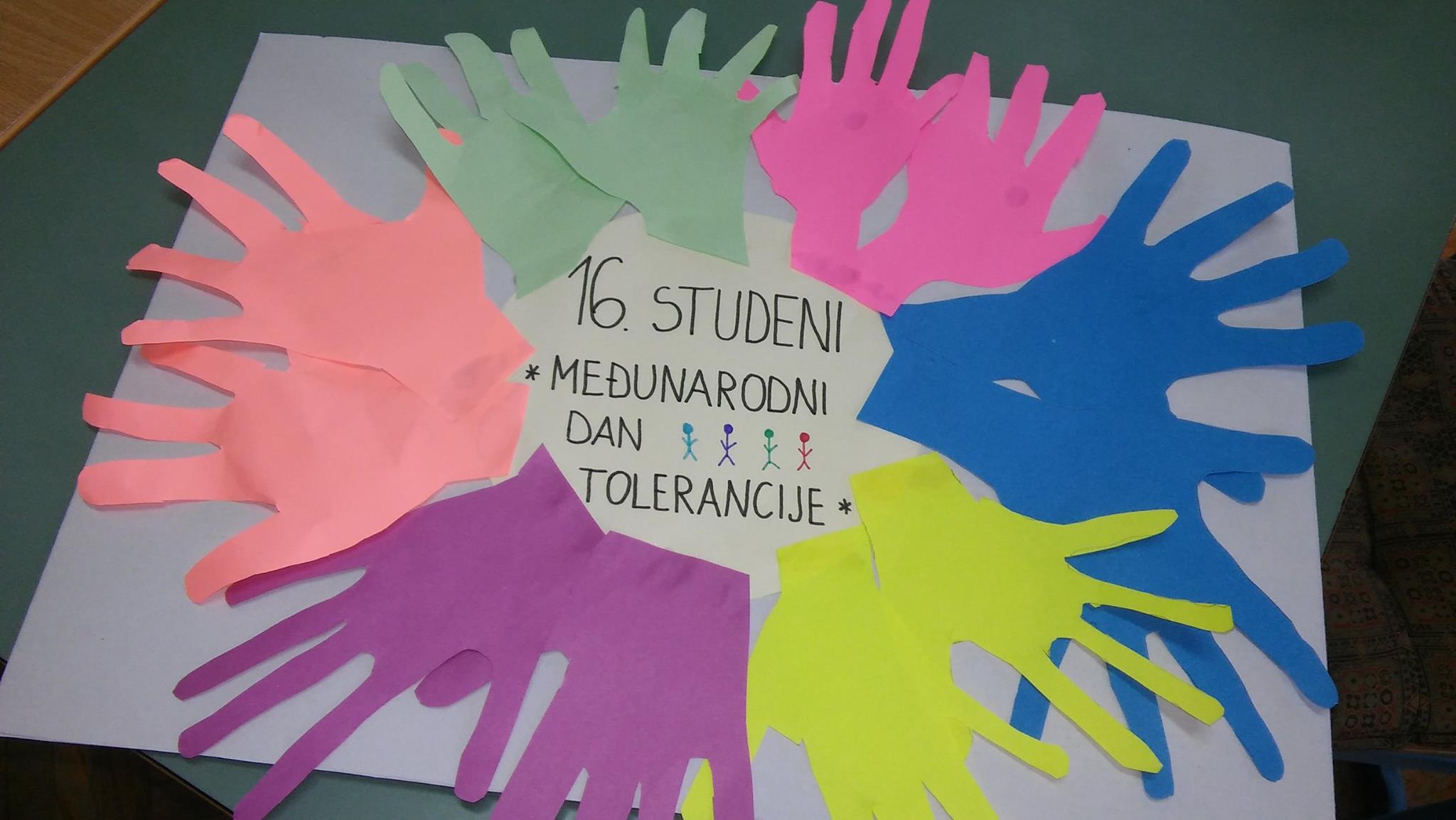 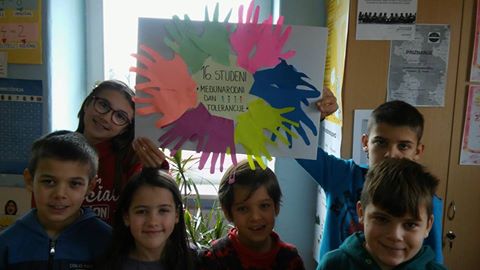 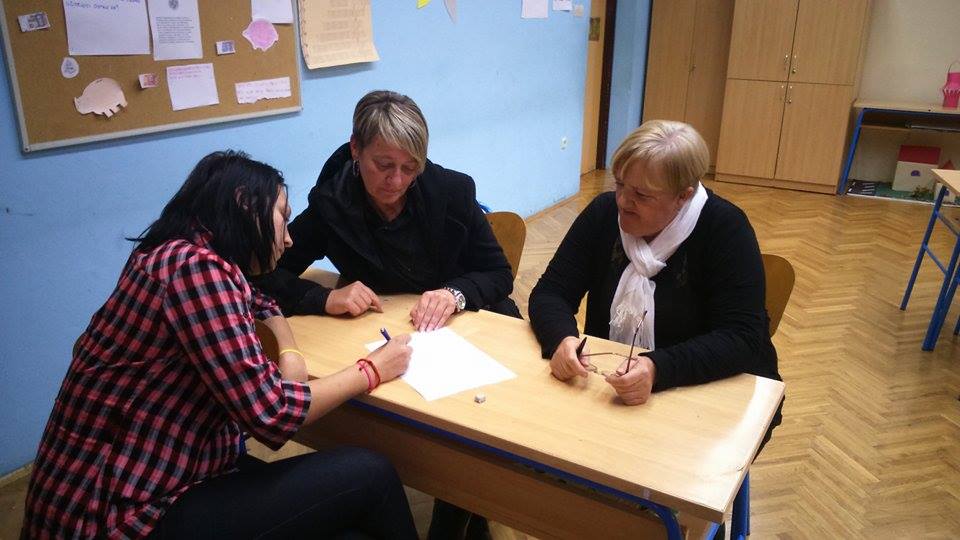 Ivana, Vesna, Dejana, Josip - Croatian team